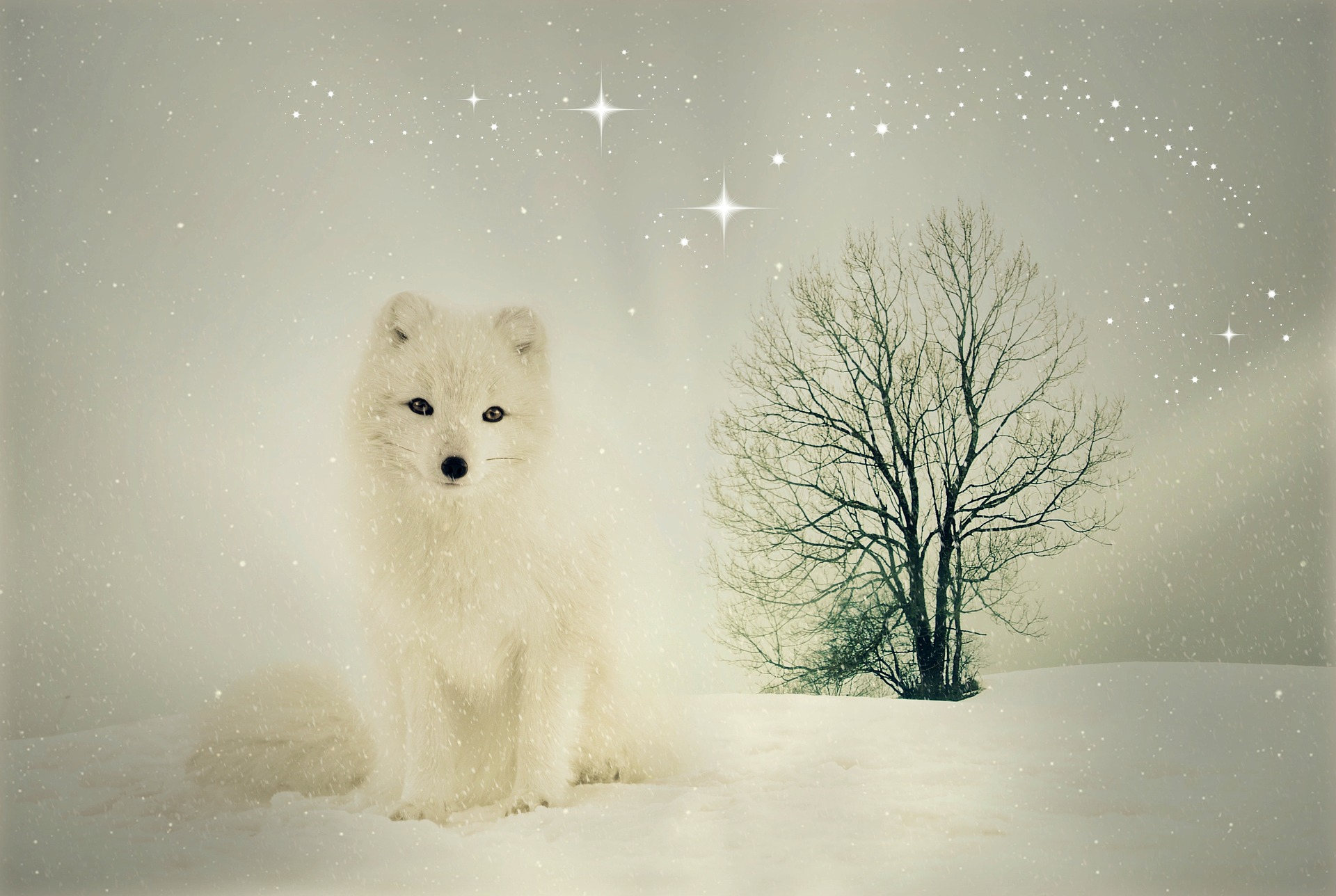 Winter Animals 
Shadow Dodging
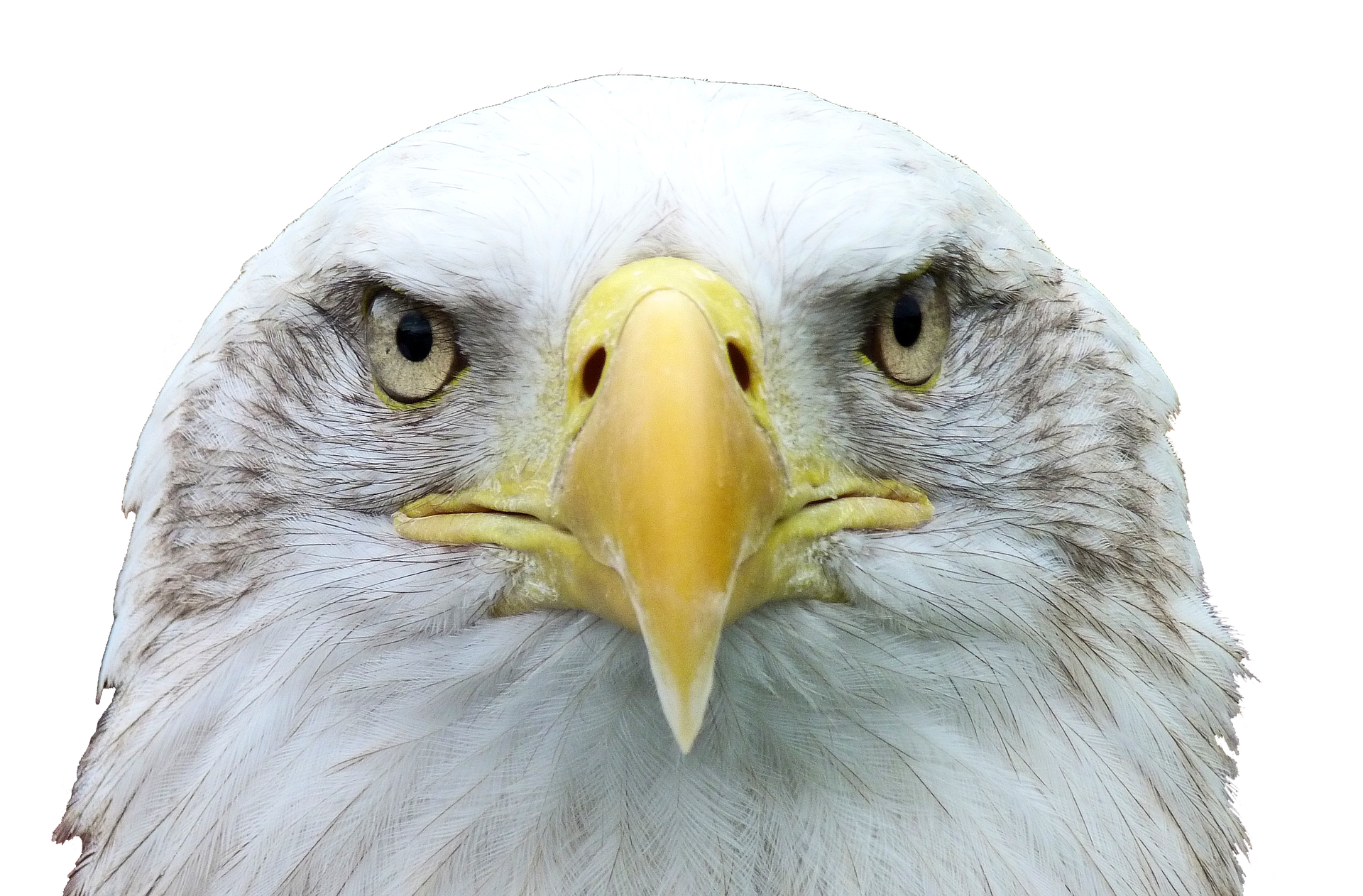 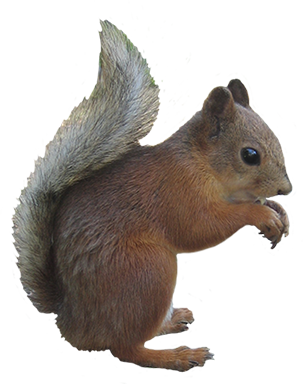 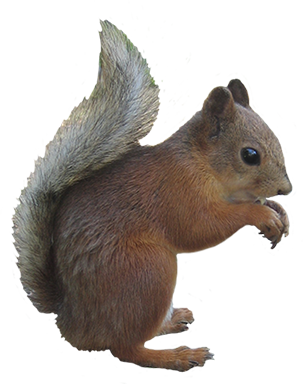 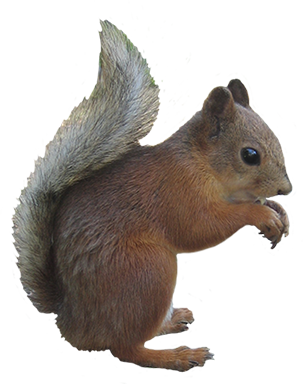 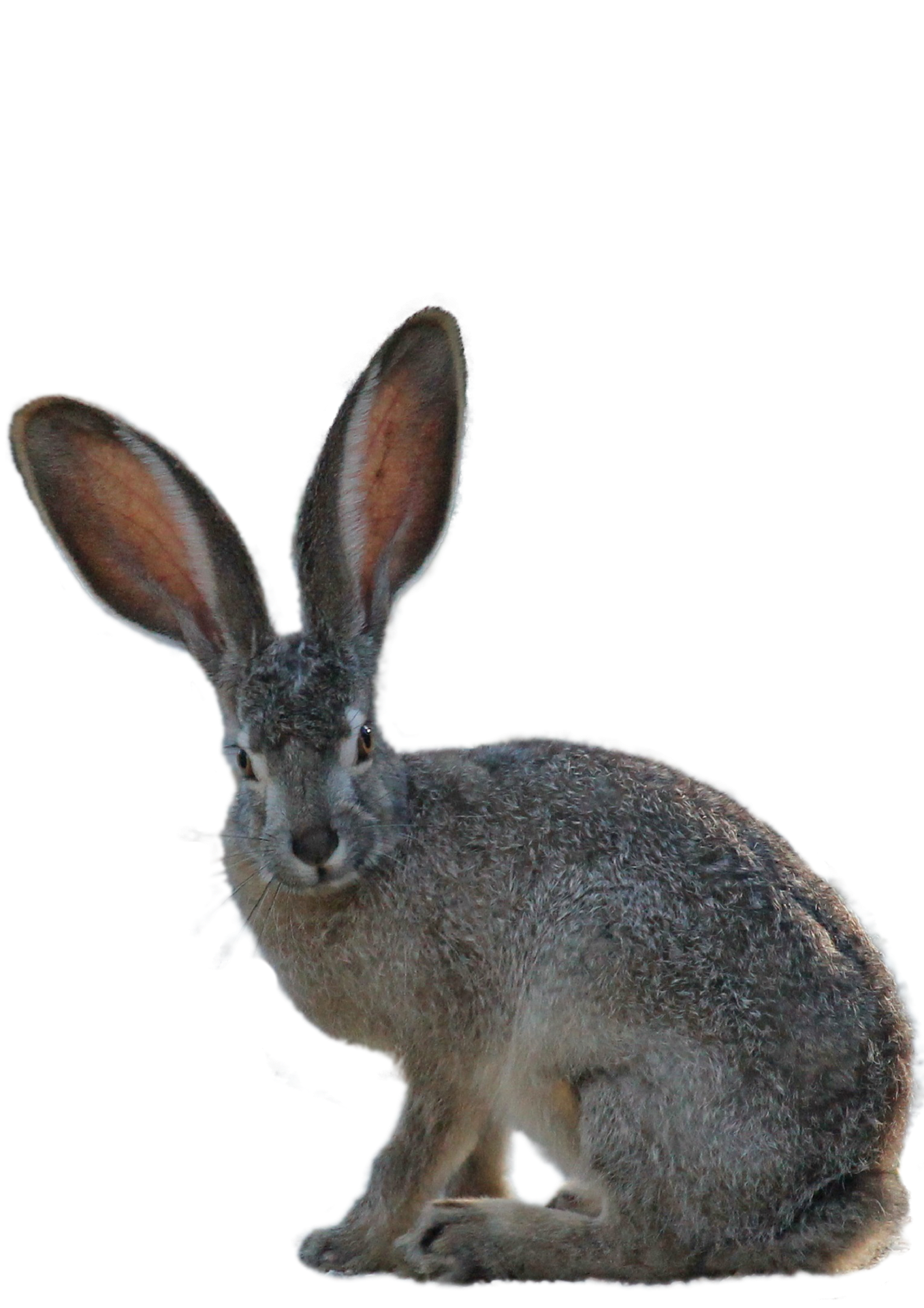 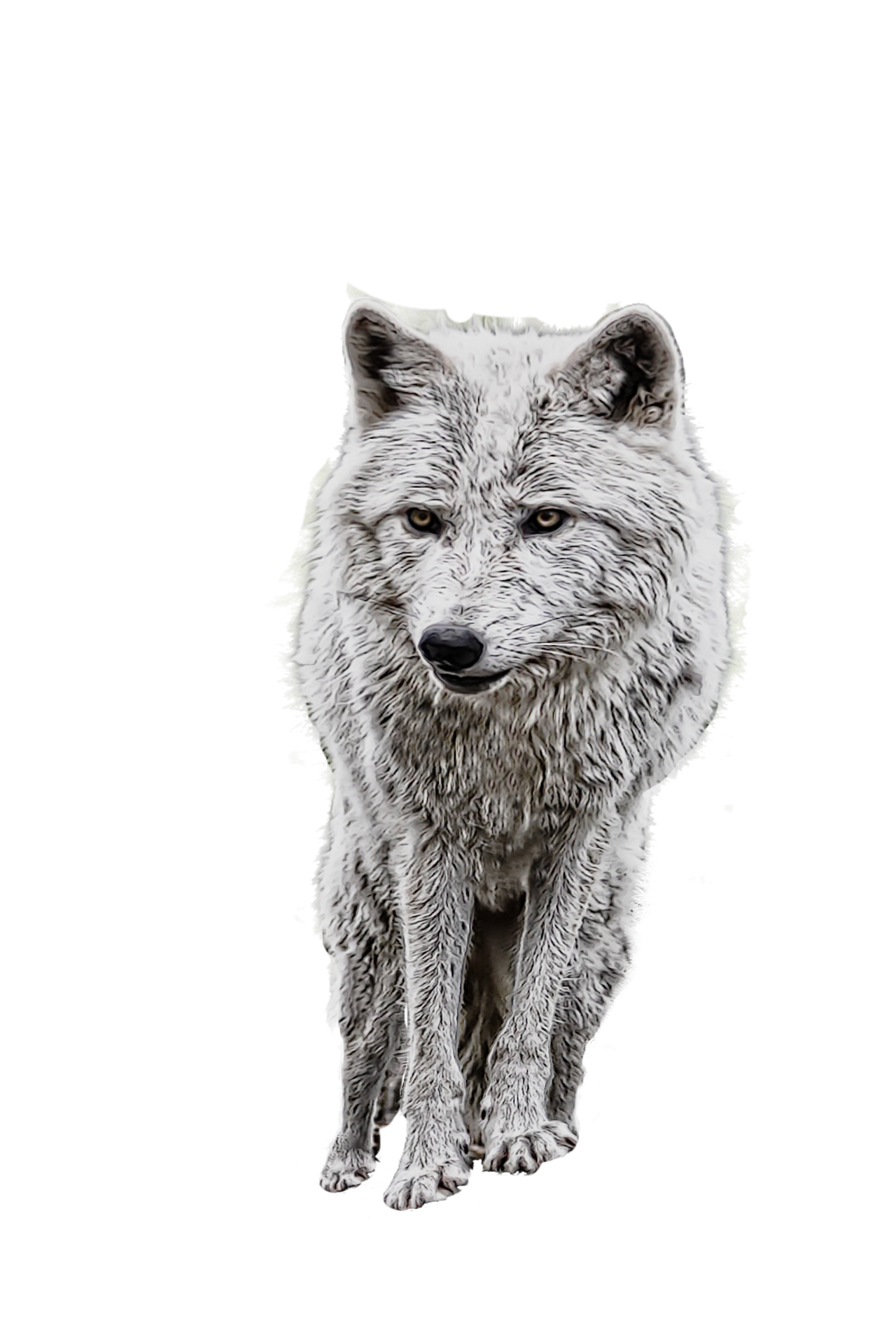 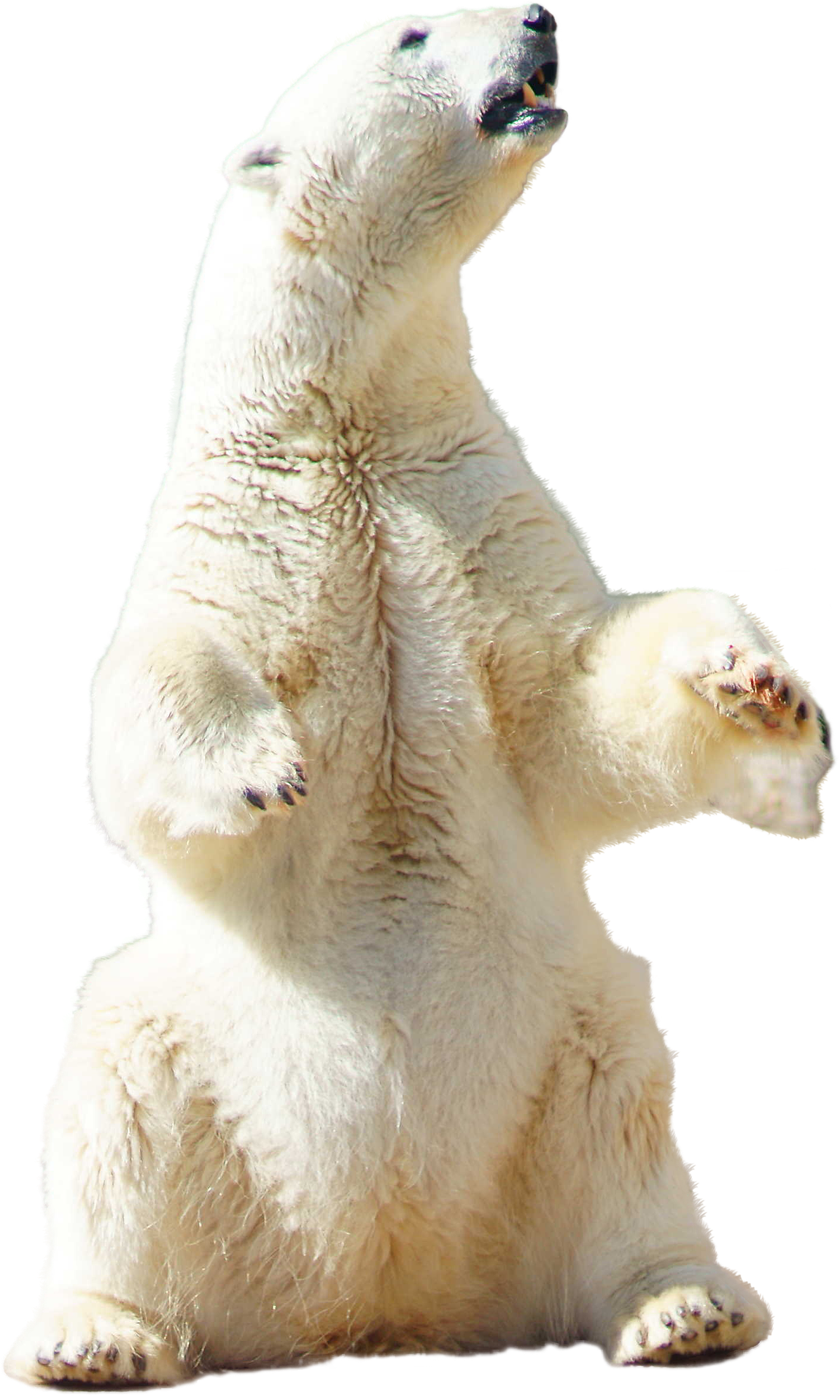